Department of Urban Planning, Cooperative Governance and Traditional Affairs
Gauteng CoGTA Support to WRDM 

CoGTA Portfolio Committee

27 October 2020
1
TABLE OF CONTENTS
Purpose
To present to the National Assembly’s Portfolio Committee on Gauteng CoGTA’s support provided to the West Rand District Municipality (WRDM).
4
GGT ALIGNMENT TO THE DISTRIC DEVELOPMENT MODEL PILLARS
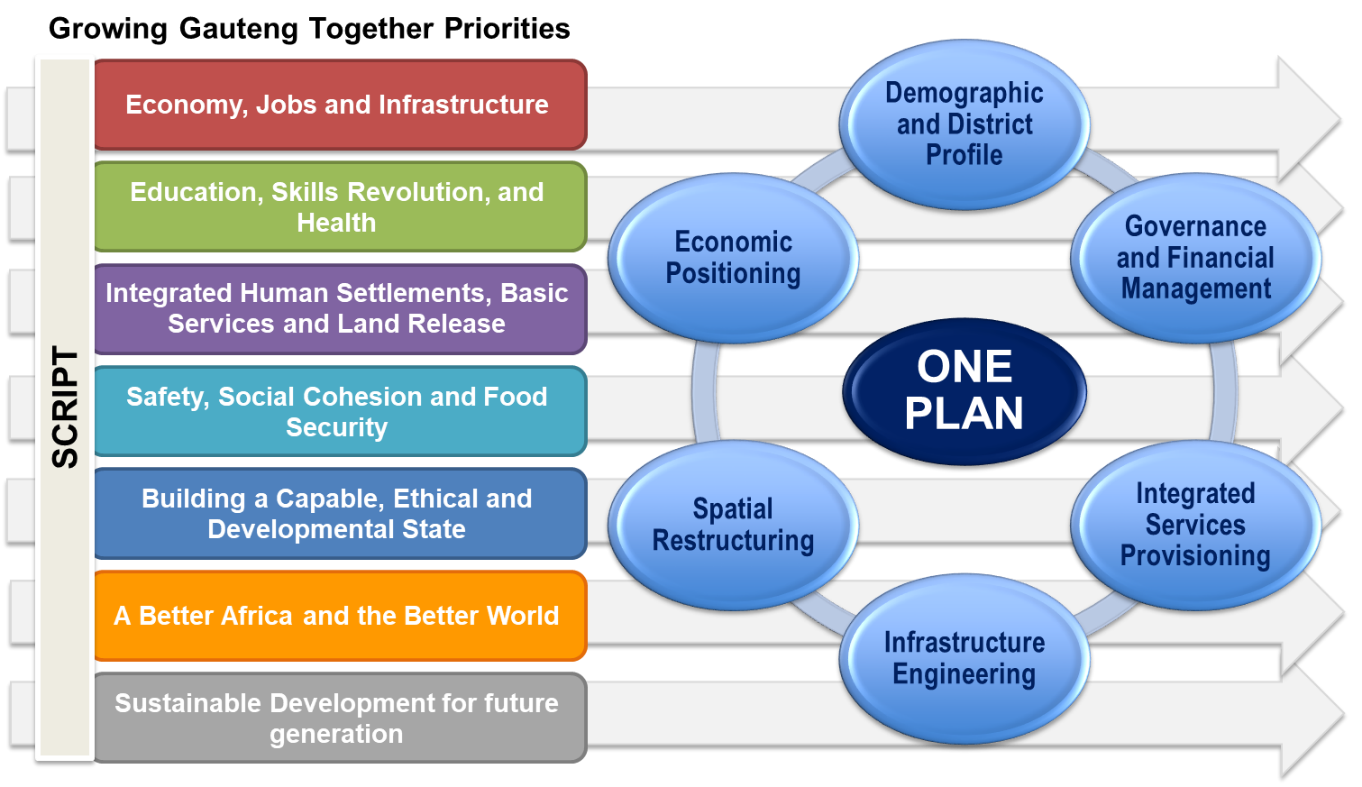 5
KEY FOCUS AREAS  -  B2B AND COVID-19  PILLARS
Building Resilient Communities for Climate change
Putting People First
Institutional Viability
LED
Financial Viability and Management
Spatial Planning & IDP
Good Governance
Delivery of Basic Services
6
COGTA PROBLEM STATEMENT
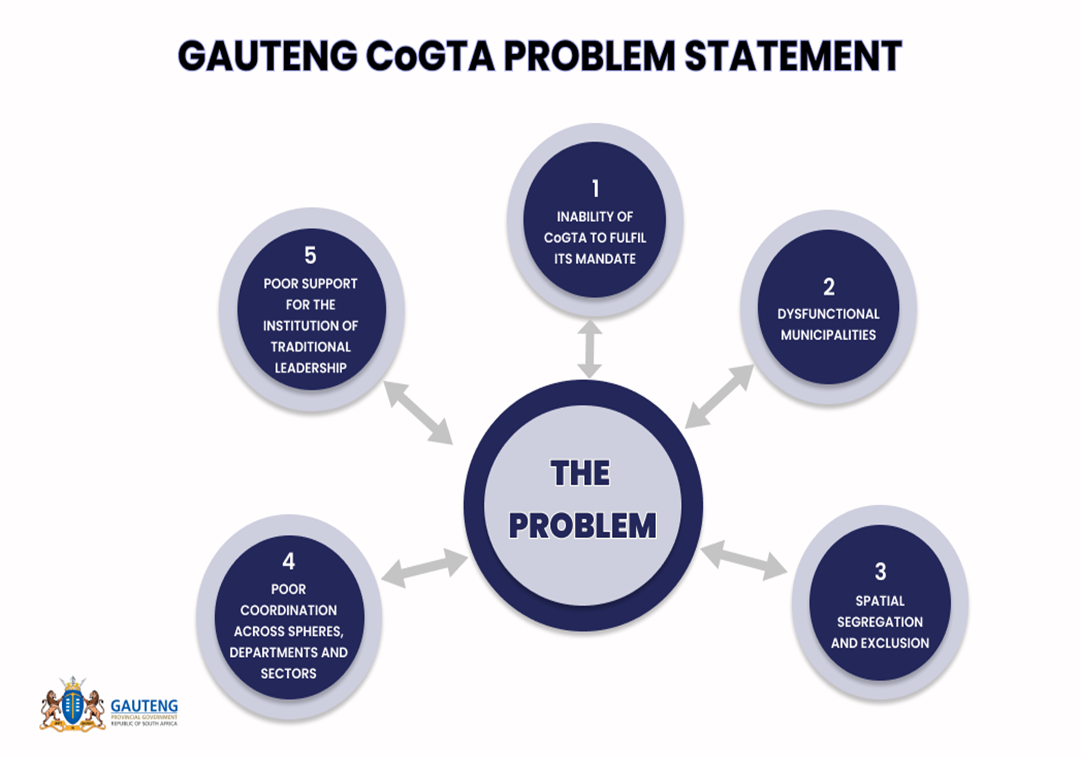 COGTA’S STRATEGIC POSTURE
PURPOSE
To present to the Portfolio Committee progress on the implementation of the West Rand District Municipality’s Financial Recovery Plan (FRP) in terms of Section 139(5)(a) of the Constitution of the Republic of South Africa and Section 139 of the MFMA  and
BACKGROUND
On 31 January 2018, West Rand District Municipality (WRDM) invoked Section 135 of the MFMA  (Act No. 56 of 2003).
On 22 November 2018, the Gauteng Provincial Executive resolved to intervene in the WRDM in terms of Section 139(5)(a) of the Constitution read in conjunction with Section 139 of the MFMA.
On 10 April 2019, the Municipal Finance Recovery Service (MFRS) briefed the then Executive Mayor and Mayoral Committee that the Minister of Finance had approved and sanctioned the MFRS team of National Treasury to prepare and finalise the FRP for WRDM within a period of 90 days. 
Working sessions were held on 10 and 11 April 2019. Working sessions were attended by MFRS, WRDM Management, Gauteng COGTA, Gauteng Provincial Treasury, SALGA and the National Department of Cooperative Governance (DCOG).
On 16 August 2019, the municipality received correspondence from the Office of the MEC Finance, dated 10 August 2019 regarding the approval of the FRP. 
On the 28 August 2019, WRDM Council adopted the Financial Recovery Plan.
DISCUSSION
The outcomes of the status quo assessment revealed that WRDM is facing challenges concerning the organisational structure’s employee costs which are very high and far outside the norm. 
Furthermore, institutional matters including financial management challenges also added to the current financial crisis. 
In order to address these challenges, the municipality has developed the following seven key strategies for implementation of the Financial Recovery Plan in the immediate, short, medium and long term: 
Strategy 1: Strengthening Governance
Strategy 2: Organisational Restructuring 
Strategy 3: Effective Human Resource Management 
Strategy 4: Infrastructure and Service Delivery Improvements 
Strategy 5: Improve Financial Sustainability, Administration and Control 
Strategy 6: Restructuring of the Budget 
Strategy 7: Improve Cashflow Management
PROGRESS ON THE IMPLEMENTATION OF THE FINANCIAL RECOVERY PLAN
PROGRESS ON THE IMPLEMENTATION OF THE FRP STRATEGIES
PROGRESS ON THE IMPLEMENTATION OF THE FRP STRATEGIES
PROGRESS ON THE IMPLEMENTATION OF THE FRP STRATEGIES
PROGRESS ON THE IMPLEMENTATION OF THE FRP STRATEGIES
PROGRESS ON THE IMPLEMENTATION OF THE FRP STRATEGIES
PROGRESS ON THE IMPLEMENTATION OF THE FRP STRATEGIES
PROGRESS ON THE IMPLEMENTATION OF THE FRP STRATEGIES
PROGRESS ON THE IMPLEMENTATION OF THE FRP STRATEGIES
PROGRESS ON THE IMPLEMENTATION OF THE FRP STRATEGIES
PROGRESS ON THE IMPLEMENTATION OF THE FRP STRATEGIES
PROGRESS ON THE IMPLEMENTATION OF THE FRP STRATEGIES
PROGRESS ON THE IMPLEMENTATION OF THE FRP STRATEGIES
PROGRESS ON THE IMPLEMENTATION OF THE FRP STRATEGIES
PROGRESS ON IMPLEMENTATION OF THE FRP KEY STRATEGIES
KEY FOCUS AREAS STILL TO BE FINALIZED
KEY FOCUS AREAS STILL TO BE FINALIZED
KEY FOCUS AREAS STILL TO BE FINALIZED
KEY FOCUS AREAS STILL TO BE FINALIZED
KEY FOCUS AREAS STILL TO BE FINALIZED
GAUTENG COGTA SUPPORT TO WRDM
32
Key Support Functions/Programmes
Support to the WRDM relates to the following key areas:

Municipal finance support
Municipal institutional support
Governance support
Infrastructure and service delivery support
Disaster management and fire services support
33
MUNICIPAL FINANCE SUPPORT
34
Municipal Finance Support
Gauteng CoGTA supported the municipality on addressing AG findings through the provincial OPCA PCC as well as municipal OPCA steering committee meetings.
OPCA PCC includes all stakeholders involved in municipal finance such as the Auditor General, Gauteng Provincial Treasury, SALGA, National DCoG and Chartered Institute of Government Finance Audit and Risk Officers (CIGFARO)
35
MUNICIPAL INSTITUTIONAL SUPPORT
36
Municipal Institutional Support
Audit of Predetermined Objectives (AOPO): unqualified/clean audit opinions. The  project has contributed to the municipality  maintaining the positive audit outcomes for the past five financial years.
Human Resource Audit: repositioning the HR function resulted in the municipality meeting required standards in Workforce Planning, Employment Relations Management, Human Resource Technology and Human Resource Measurement.
West Rand District Municipality supported to institutionalize Performance Management System. The project assisted the municipality with the  development of  performance management systems, framework and policies aligned with Performance Remuneration link; Agreements and Scorecards; and Performance Management Reporting System. Transferred  R500 000.00
37
Municipal Institutional Support
Capacity Building 
Councilors trained on developed learning programme for Councilors with oversight function (including section 79 and MPACs), NQF L3, 4 and 5. Councilors were trained in amongst others good governance, accountability and ethical conduct, etc.
Officials trained on Business Process Re- engineering (BPR) which enabled municipal officials  to re-engineer municipal-wide business processes to short-circuit bottlenecks, minimize red tapes, redundancies, duplications and time-wasting tasks and activities.
38
Municipal Institutional Support
Officials trained on Organizational Change Management whereby municipal officials were trained in managing major dimensions of change which includes changes in work methods (business processes) and changes in working practices; changes in the agenda of managing of performance management systems and changes in the organisational design, culture and style. 
Officials trained on Productivity Improvement, municipal OD professionals were equipped to consider waste management  good practices, compliance matters, challenges and any developing trends in the provision of municipal services specifically to Waste Management Services. 
Municipal Finance Management Programme. Officials were equipped with competencies to manage strategic planning and budgeting processes, financial management processes and internal control, auditing and reporting processes.
39
Municipal Institutional Support
2020/21 Support: 
Post Human Resource Audit support.
Performance Management System institutionalized in the municipality.  
Councillors and officials trained in accountability and ethical conduct. 
Organisational structure review.
Municipal officials trained in Talent Management and Workforce Planning (2 Human Resource Standards).
40
GOOD GOVERNANCE
41
Good Governance
The WRDM has been targeted for support under the Gauteng Municipal Integrity Project: Phase 2 (GMIP2).  
GMIP1 focused its support on locals and metropolitan municipalities, while GMIP 2 focusses its support on the two district municipalities and the province. 
The project aims to assist the district municipality to strengthen its coordination and oversight role in terms of the Local Government Anti-Corruption Strategy and Integrity Management Framework while developing the organizational infrastructure to address ethics.
This includes training and skills development of the Ethics Office, conducting an Ethics Maturity Assessment, Ethics Risk Assessment and developing an Ethics Strategy and implementation plan.
42
Good Governance
This initiative is a collaborative effort between the Office of the Premier, Gauteng CoGTA and the Ethics Institute with financial support from the Siemens Integrity Initiative. 
The project commenced in March 2020 and will conclude in March 2022. The following outcomes are anticipated:
Two ethics officers certified through the Ethics Officer Certification Programme in the WRDM;
Completed ethics maturity assessment, which will provide the WRDM with a baseline indicating their levels of compliance;
Completed ethics risk assessment, which will identify the ethics risks within the WRDM;
Drawing from the Ethics Maturity and Risk Assessment an approved Ethics Strategy and Implementation Plan; and
43
Good Governance
The institutionalization of ethics within the WRDM by establishing ethics governance structures, rolling out ethics training and awareness within the municipality; the development of ethics policies and a code of conduct to facilitate ethical conduct within the municipality.
44
INFRASTRUCTURE AND SERVICE DELIVERY
45
Infrastructure and Service Delivery
WRDM is supported on:
Procurement of engineers and town planners to support in the area of skills support.
Holding regular monthly engagements with West Rand District municipality and local municipalities to support on under performance and expenditure.
Holding monthly three spheres meetings to measure progress and ascertain level of support.
46
DISASTER MANAGEMENT AND FIRE SERVICES
47
FS & DM Financial Support to WRDM
Other support  provided to WRDM
Community based risk assessments.    
Public awareness programs and materials.
Disaster relief activities and material.
Monitoring functionality of the Disaster Management Centre through reports and functionality assessments. 
Monitoring of fire and rescue service activities and compliance through status reports and assessments.
49
Disaster Management: Powers and Functions
The Disaster Management function is a legislative assignment. It is assigned through the Disaster Management Act, 2002 Act no 57 of 2002. 
The WRDM is currently responsible for the coordination of the function. 
The MEC for CoGTA has no jurisdiction on the transfer of this function as it is assigned through an Act of parliament. 
The coordination function is to remain with WRDM and it shall be implemented with  support from CoGTA. 
The WRDM must ensure that it performs its disaster management function in line with what is prescribed in the legislation to avoid incurring avoidable expenditure.
50
Fire Services: Powers and Functions
The function was transferred to WRDM from local municipalities. 
The function is solely performed by WRDM, no designated services. 
The MEC has the power to transfer the function in part or in its entirety. This is in line the Municipals Structures Act. 
The decision to transfer the function must be based on a business case that provides a clear determination on the practicability of transferring this function to local municipalities. At the same time, it is important to note that the coordination of the function remains an inherent responsibility of the district municipality, irrespective of the transfer of the function in part or in its entirety.
Based on the outcome of the engagements and an assessment of the practicability to transfer the function (business case), a decision on the matter will be made by the MEC and communicated to the municipality.
51
Fire Services: Progress on the Business Plan
CoGTA is currently working on a business case that amongst others outlines:
Advantages and disadvantages of decentralisation / centralization.
Funding for the fire service ( short and medium term).
A stakeholder meeting was held with DCoG, GPT and CoGTA to discus progress.
The PDMC  has met with GPT to discuss matters pertaining  to the establishment of the fire services grant, including arrangements for benchmarking.  
The NDMC and the PDMC are in the process of enhancing  the business plan and modelling.
52
CONCLUSION
WRDM’s long-term financial viability & sustainability hinges on the following policy and structural issues: 
Resolution of district powers and functions
Appropriate funding model for the district
Affordable organisational structure & service delivery model
RECOMMENDATION
The Portfolio Committee notes progress on the implementation of the West Rand District Municipality’s Financial Recovery Plan (FRP) in terms of Section 139(5) (a) of the Constitution and Section 139 of the MFMA.
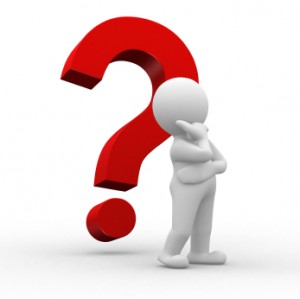